Intro to Laws(Part 1)
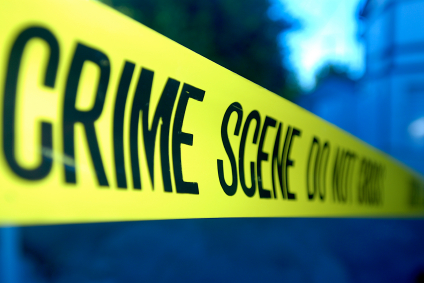 Mr. Stasa – W-E City Schools ©
What are laws?
Laws are enforceable rules of conduct in a society.

What are examples of common everyday laws in our society?
Traffic
Alcohol
Drugs
Trespassing
Property
What is a Statute?
A law that is enacted by legislatures is called a statute.  
There are legislatures at the state and federal level which are elected by the people.
The Surgeon General Warning on every cigarette package is required to be printed due to a statute enacted by congress.
Law in Your Life
Do you feel that laws make us safer?
Do you think we have too little or too many laws?
What would be the outcome if more laws were added, and the outcome if laws were removed?
What’s the difference between criminal v. civil law?
Criminal law involves punishment by jail time , fines, or death (police involvement).

Civil law involves punishment by monetary compensation (suing – no police involvement).
http://www.youtube.com/watch?v=Q-9yRL0LQIY
Plaintiff v. Defendant
The plaintiff is the party who initiates the case.

The defendant is the party to whom a case is brought against.
What type of law is this?
A tenant fails to pay her rent and her landlord decides to sue for what he is owed.

CIVIL 

Who is the plaintiff and defendant?
Can either side win the case?
YES.   In a civil case, either the plaintiff or defendant can win the case.  

In a criminal case, either the prosecution or defendant can win the case.
Common examples of civil cases
Landlord v. tenant
Divorce
Disputes
Child custody
Property
Common examples of criminal cases
Theft
Deception
Assault
Robbery
Murder
Trafficking
Endangerment
Intoxication
Criminal Classifications
A misdemeanor is a less serious crime.  
Typical punishments are:
Fines
Jail time (less than a year)
Example:
Driving without a license

A felony is a major crime.  
Typical punishments are:
Fines
Prison (more than a year)
Death
Examples:
Murder
Robbery 

http://www.youtube.com/watch?v=ZQ_yQ49e6RU
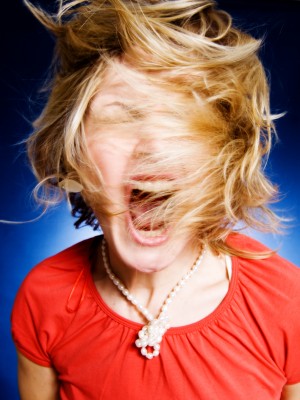 But…
What if you don’t like the outcome of the case?   
What can you do to change the outcome?

An appeal is the request to change the outcome of a decision.
Who can appeal a case decision?
Civil: either party can appeal the decision in a civil case

Criminal:  only the defendant can appeal if found guilty.  If the defendant is not-guilty the prosecution cannot appeal.